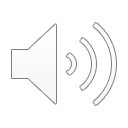 Stage 4 - Implementation
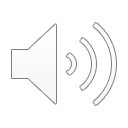 Contents
Finalising the Implementation Plan
Project Plan
Resource planning
Who does what and when
Key risks and mitigation strategies
Who needs support – who will do this? 

Remember this stage is all about good project management.
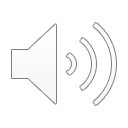 Implementation Plan
Have you identified the risks that might prevent success and thought through possible mitigation strategies?           A simple checklist is available here
Has the intervention been pre-tested with a small number of the target audience – those people you wish to influence? 
Have we communicated with relevant stakeholders?
Are the timings right – are the posters ready? Have all staff been informed?
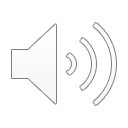 By the end of the Implementation Phase
By the end of this phase you should:
Have a fully developed Implementation Plan
Have a good understanding of the risks and mitigation strategies that need to be in place.
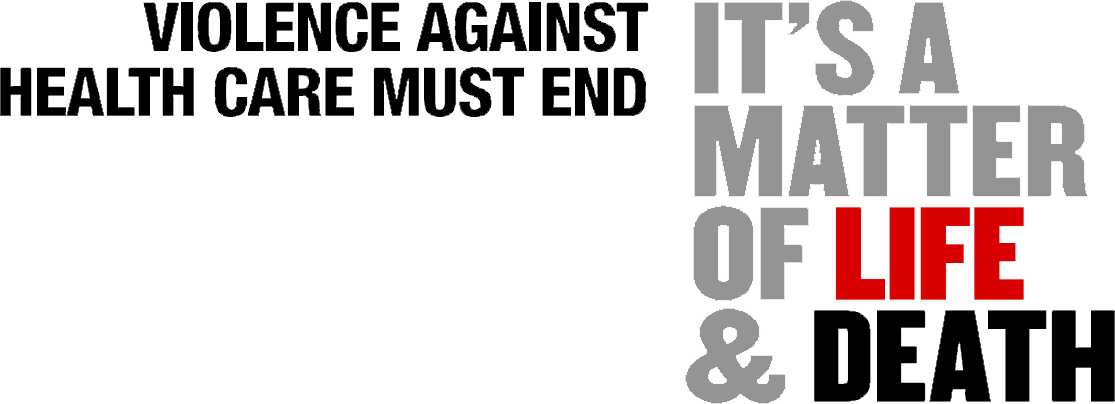